Фантастыи
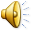 фантастика
Добродомова Людмила Дмитриевна
Педагог внеурочной детельности
ГБОУ СОШ № 60 СПб.
1
Содержание
Великие фантасты
Знакомство с произведениями авторов
Викторина – узнай книгу
Кроссворд – писатели-фантасты
Фантастика в кино
Жанры фантастических произведений
Кроссворд – угадай жанр фантастики
Мы любим фантастику
2
«Дети капитана Гранта» 
«20 тысяч лье под водой»
«Из пушки на Луну»
«Вокруг света за 80 дней»
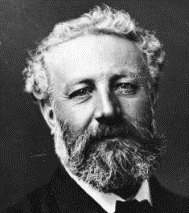 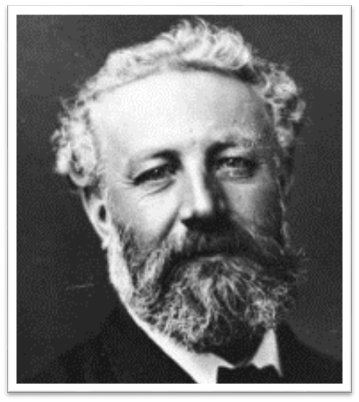 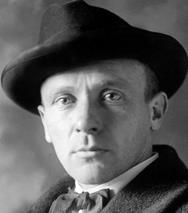 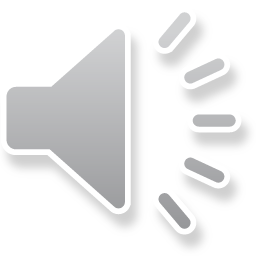 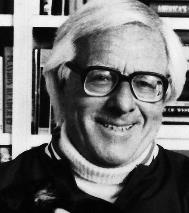 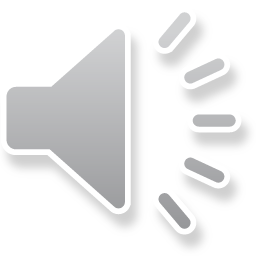 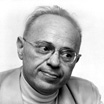 Жюль Верн – создатель жанра научной фантастики
Автор около 100 романов
Предсказал многие из открытий и изобретений будущего
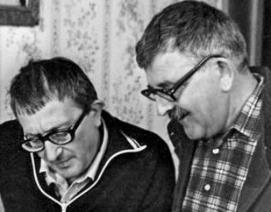 3
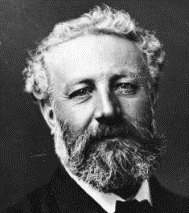 «Мастер и Маргарита» 
«Собачье сердце»
«Иван Васильевич»
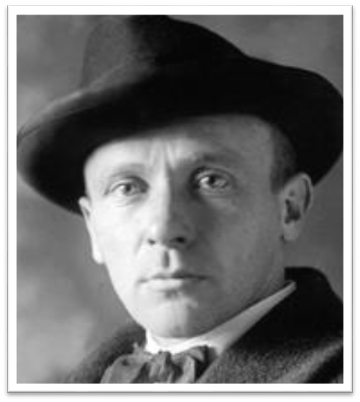 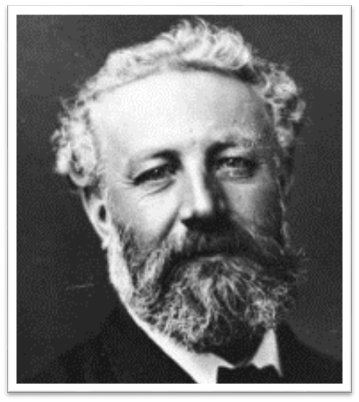 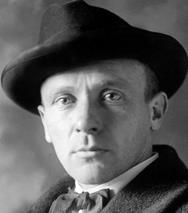 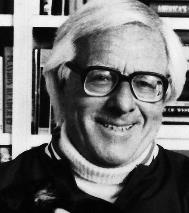 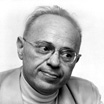 Михаил Булгаков –  выдающийся писатель
довоенного советского времени 
Его произведения стали известны читателям и зрителям
через многие годы после смерти автора
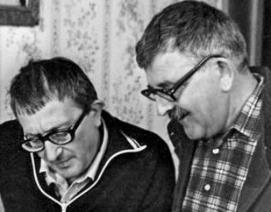 4
«451 градус по Фаренгейту»
«Марсианские хроники» 
«И грянул гром»
«Вельд»
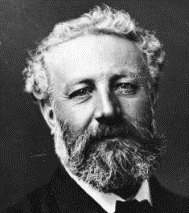 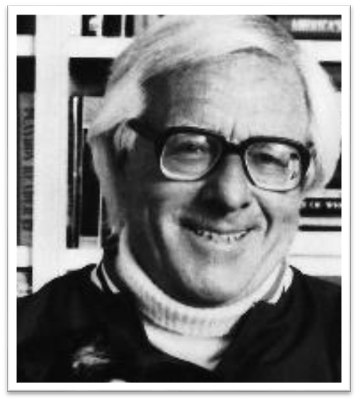 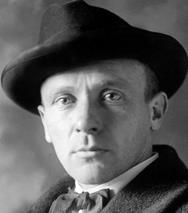 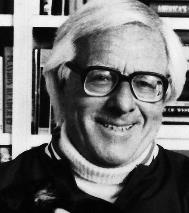 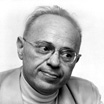 Рэй Бредбери –  ведущий американский фантаст середины 
двадцатого века. Предсказал моральные и психологические
проблемы надвигающегося будущего
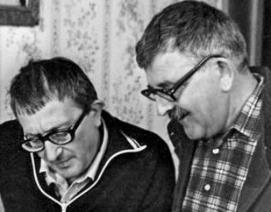 5
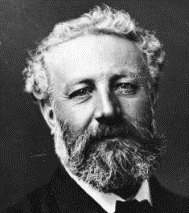 «Рассказы о пилоте Пирксе»
«Кибериада – сказки роботов» 
«Непобедимый»
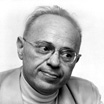 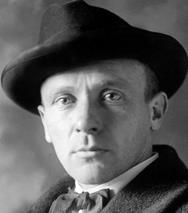 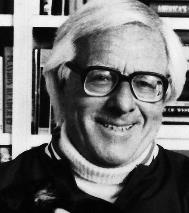 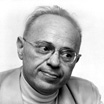 Станислав Лем – польский писатель, юморист, философ
Его фантастические произведения очень разнообразны
это и детектив, и сказка, и сатира, и научные исследования
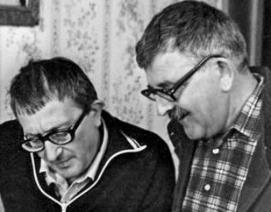 6
«Миллиард лет до конца света»
«Пикник на обочине» 
«Хромая судьба»
«Улитка на склоне»
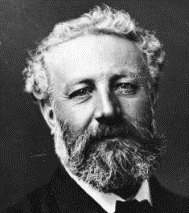 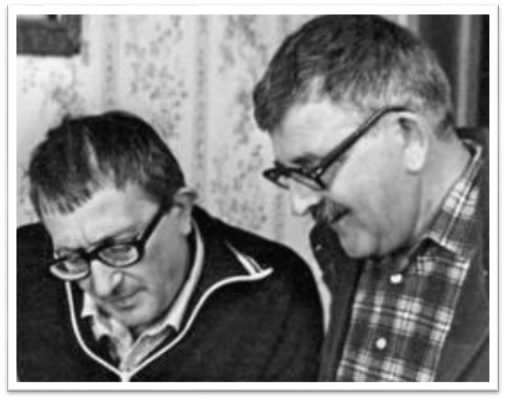 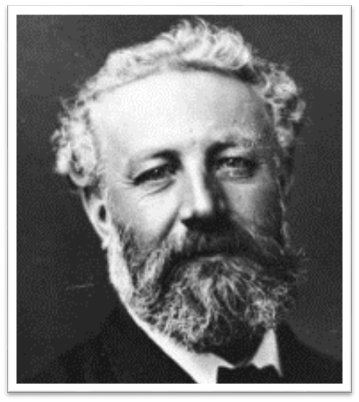 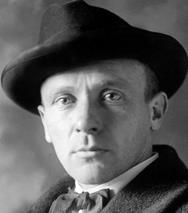 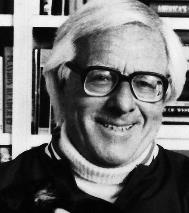 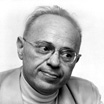 Братья Стругацкие – величайшие фантасты СССР
Целые поколения читателей, с 60-х годов и до сих пор
зачитываются их книгами. Работали  в содружестве, книги 
написанные вне содружества подписывали псевдонимами
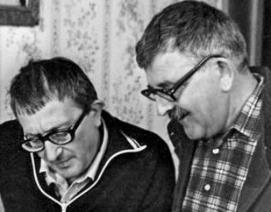 7
Александр Беляев
Герберт Уэллс
Рэй Бредбери
Айзек Азимов
Станислав Лем
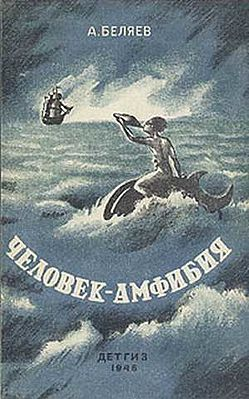 Роман «Человек-амфибия»
Роман «Человек-невидимка»
Роман «451 градус
по Фаренгейту»
Роман «Я робот»
Роман «Солярис»
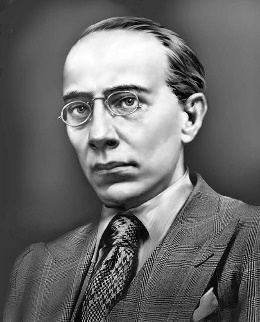 Писатель-оптимист,
мредставляющий 
будущее прекрасным,
а роботов – друзьями
людей
Роман, в котором
живая планета
пытается установить
контакт с людьми
О гениальном ученом,
давшем человеку 
способность
жить под водой
О злоключениях человека, который 
стал невидимым
О государстве
будущего, где
запрещено читать
книги и мыслить
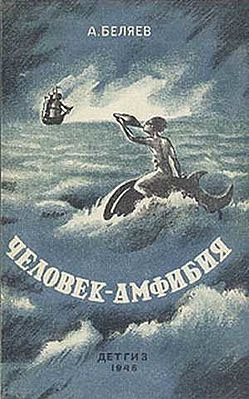 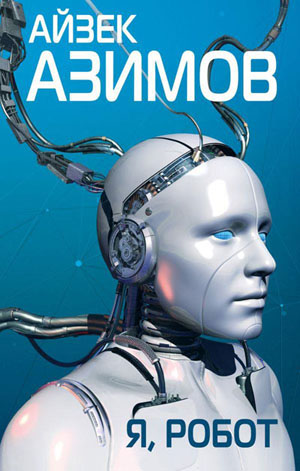 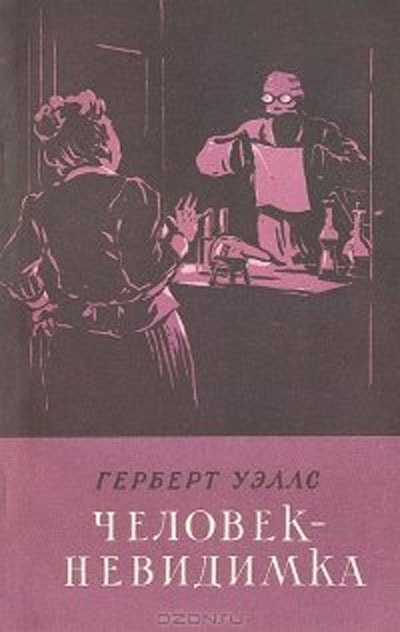 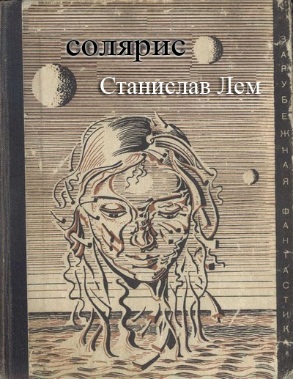 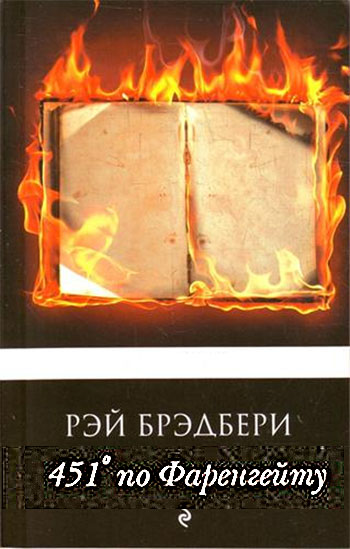 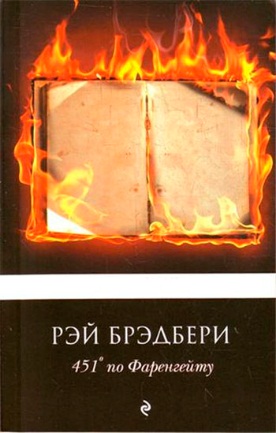 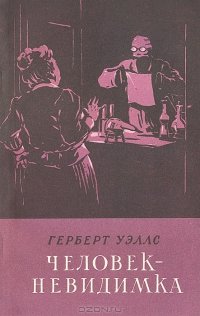 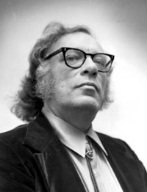 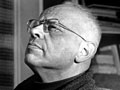 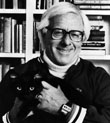 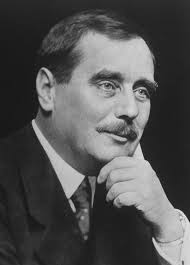 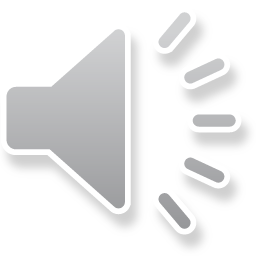 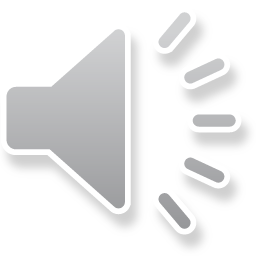 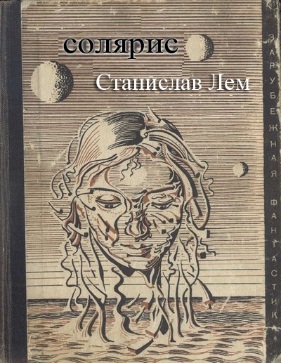 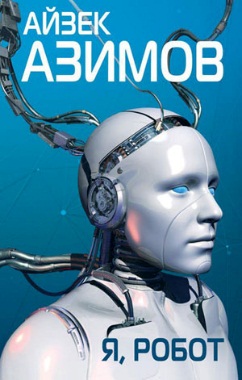 8
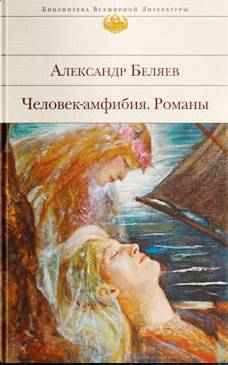 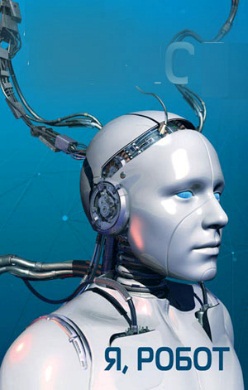 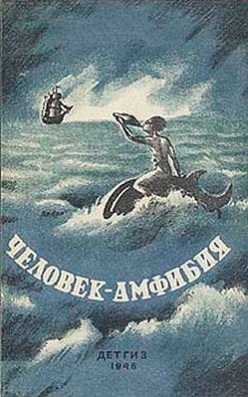 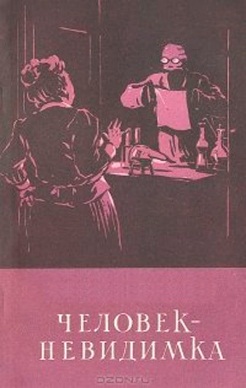 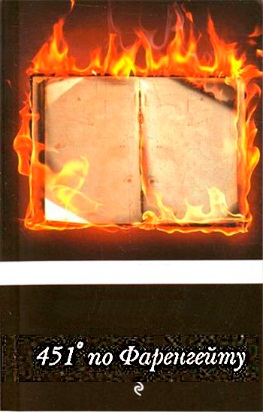 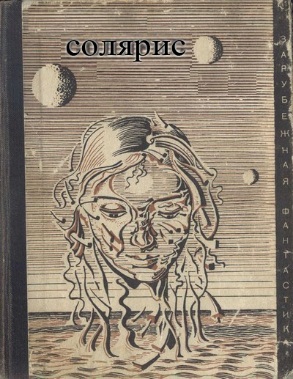 Айзек  Азимов
Кто 
автор 
этой 
книги?
Станислав Лем
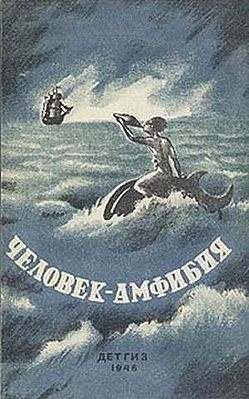 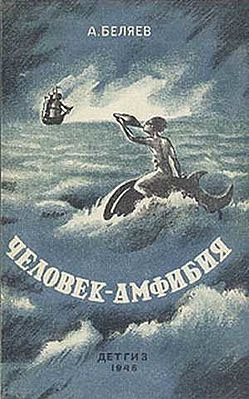 Другие
версии?
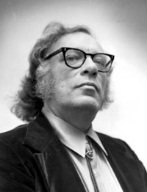 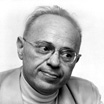 Верно!
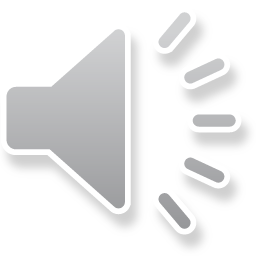 Александр Беляев
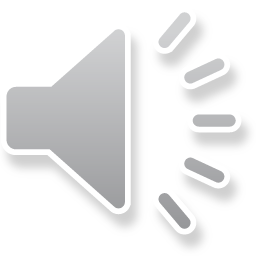 Рэй  Бредбери
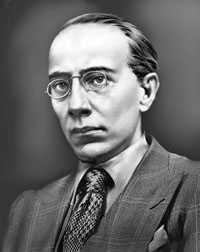 Герберт Уэллс
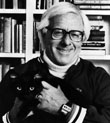 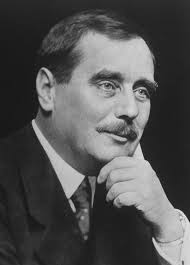 9
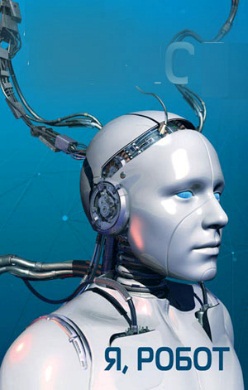 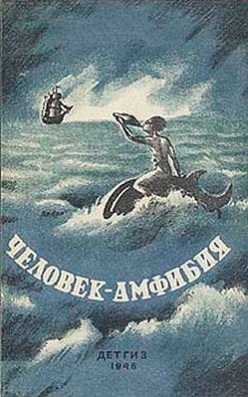 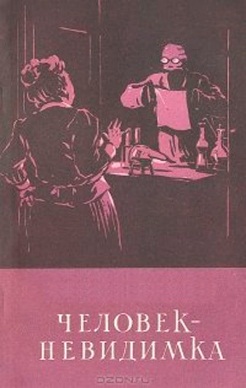 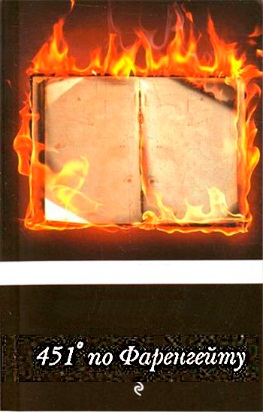 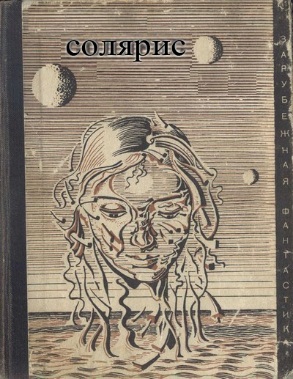 Айзек  Азимов
Кто 
автор 
этой 
книги?
Станислав Лем
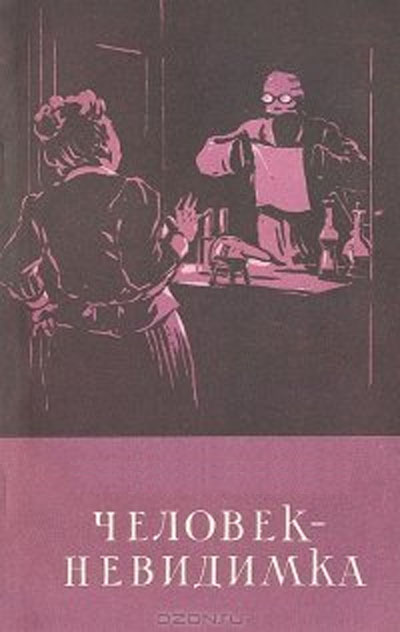 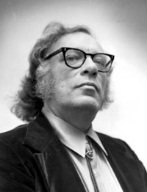 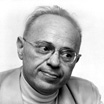 Верно!
Александр Беляев
Рэй  Бредбери
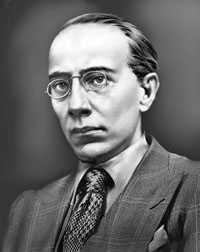 Герберт Уэллс
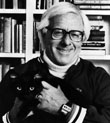 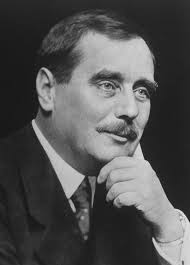 10
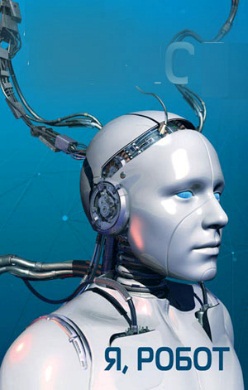 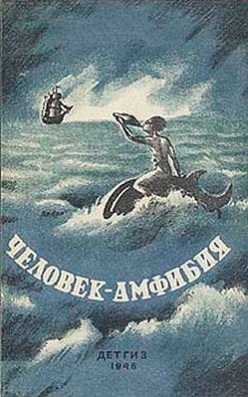 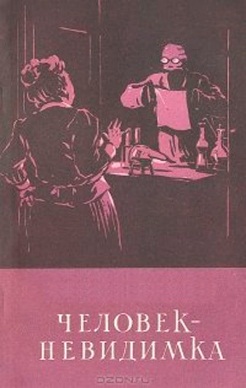 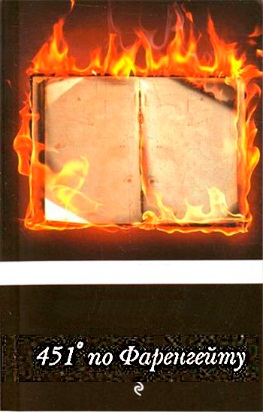 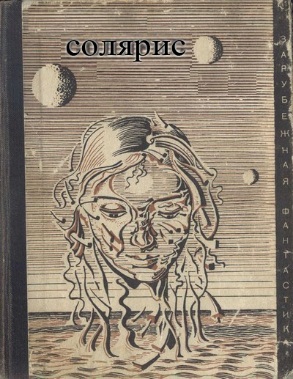 Айзек  Азимов
Кто 
автор 
этой 
книги?
Станислав Лем
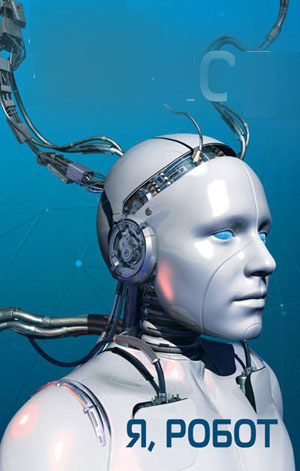 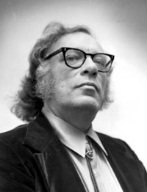 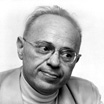 Верно!
Александр Беляев
Рэй  Бредбери
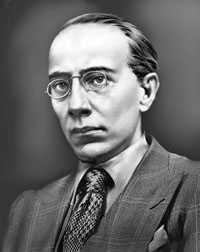 Герберт Уэллс
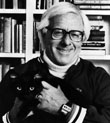 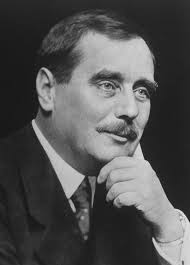 11
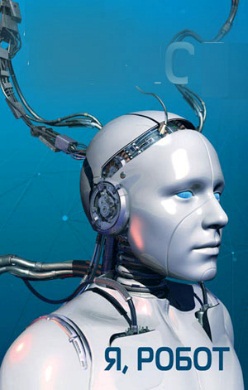 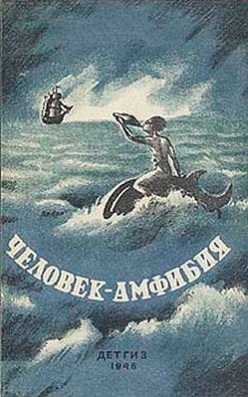 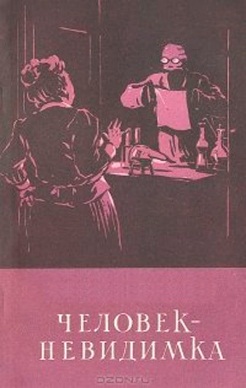 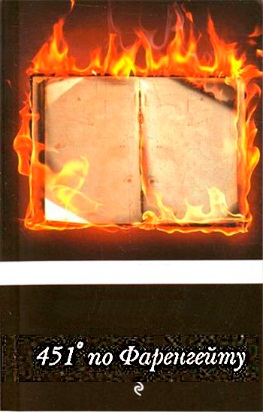 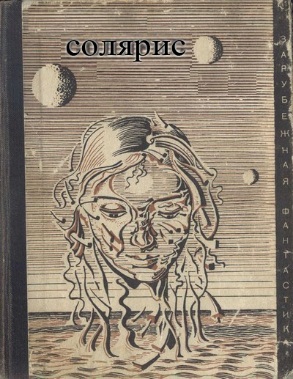 Айзек  Азимов
Кто 
автор 
этой 
книги?
Станислав Лем
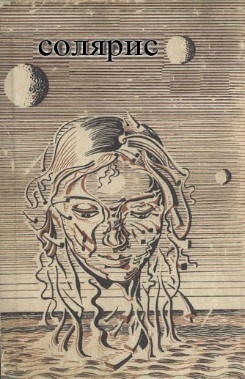 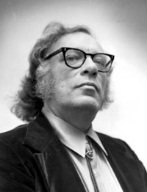 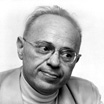 Верно!
Александр Беляев
Рэй  Бредбери
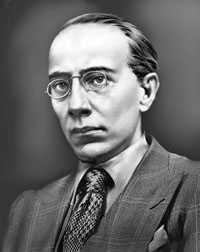 Герберт Уэллс
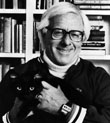 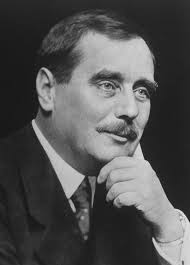 12
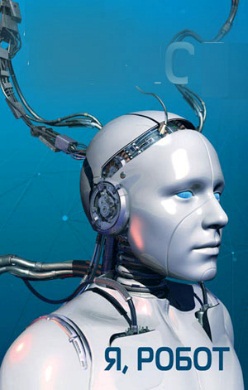 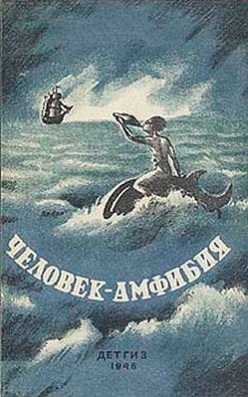 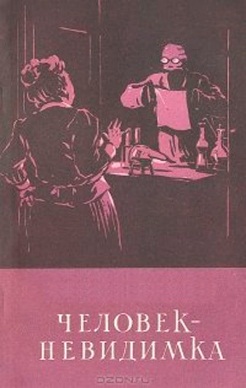 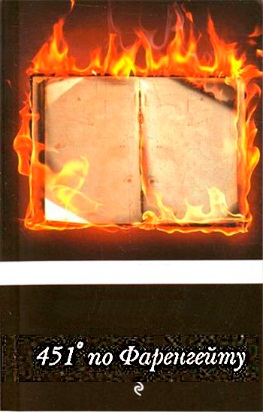 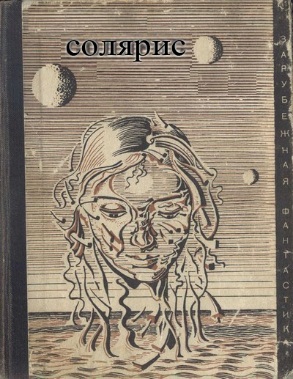 Айзек  Азимов
Кто 
автор 
этой 
книги?
Станислав Лем
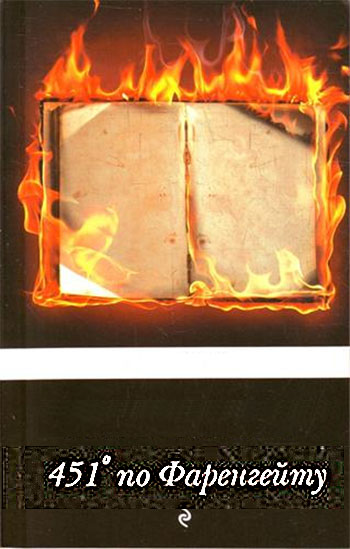 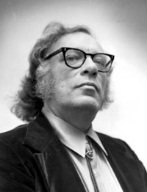 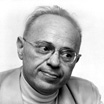 Верно!
Александр Беляев
Рэй  Бредбери
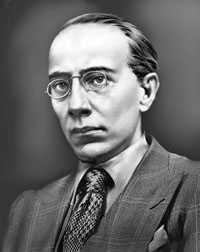 Герберт Уэллс
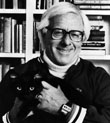 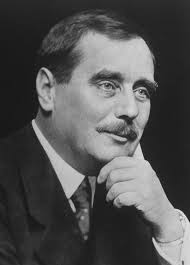 13
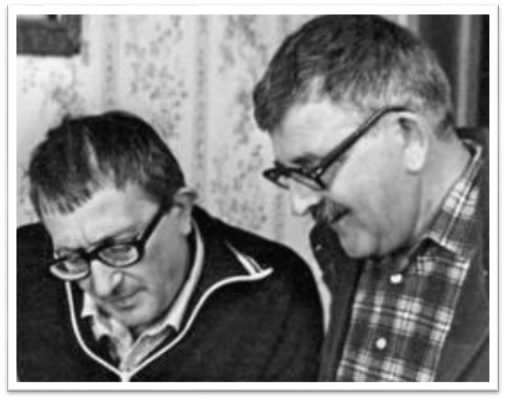 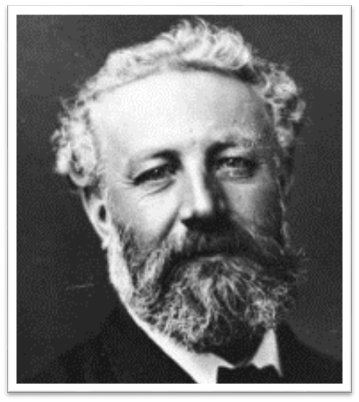 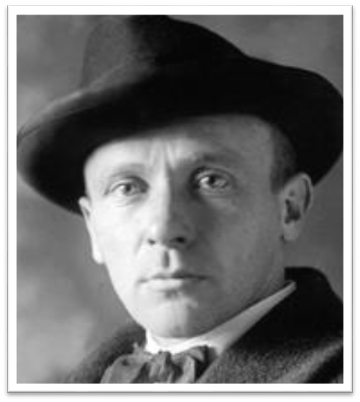 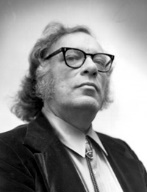 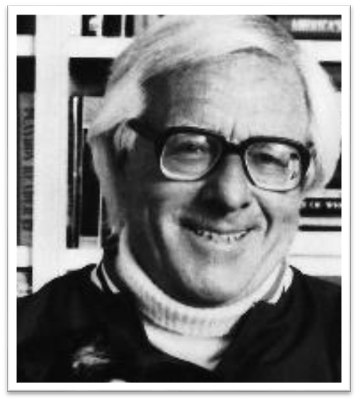 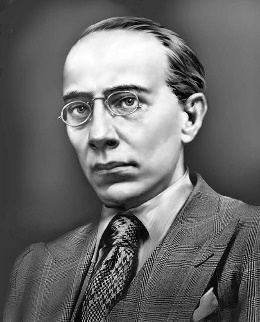 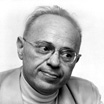 Кроссворд – писатели-фантасты
6
б
4
б
р
5
1
с
т
р
у
г
а
ц
к
и
е
7
л
з
д
л
2
г
и
б
е
л
я
е
в
м
а
м
е
3
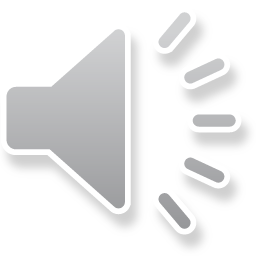 к
о
в
е
р
н
о
в
и
в
14
В кинематографе элементыфантастики встречаются в самых разных жанрах, не всегда похожих на произведения классическойнаучной фантастики.Среди этих жанров нет «хороших» или «плохих» - они просто разные
15
Научная фантастика
Режиссер 
Джеймс Кэмерон
1989 год
К настоящему времени
снято 4 сиквела
(продолжения фильма)
Робот-
полицейский
Пятый элемент
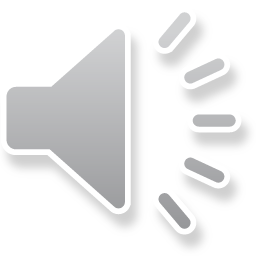 О том, как человек и робот-убийца
возвращаются в прошлое, 
чтобы изменить будущее
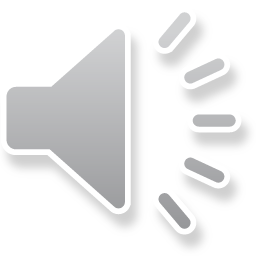 Терминатор
Солярис
16
Научная фантастика
Робот-
полицейский
Пятый элемент
Режиссер Андрей Тарковский
1972 год
По роману Станислава Лема
О том, как разумная планета
пыталась найти общий язык с
землянами изучая их память
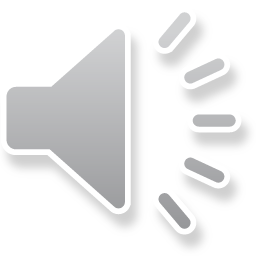 Терминатор
Солярис
17
Научная фантастика
Робот-
полицейский
Пятый элемент
Режиссер – Пол Верхувен
1987 год
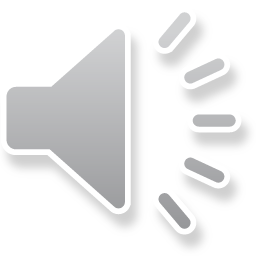 О том, как погибший полицейский
вернулся в ряды борцов
с преступностью и несправедливостью
Терминатор
Солярис
18
Научная фантастика
НАУЧНАЯ ФАНТАСТИКА (НФ)
жанр литературы и кино
включающий произведения
о том, чего нет в нашем мире,
но возможно (согласно 
современным научным 
представлениям) произойдет
в нашем мире в будущем
Робот-
полицейский
Пятый элемент
Режиссер Люк Бессон
1997 год
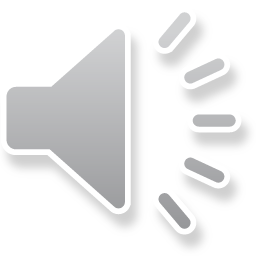 Попробуйте в одной-двух фразах
рассказать, о чем этот 
фильм и назовите его
Терминатор
Солярис
19
Ненаучная фантастика
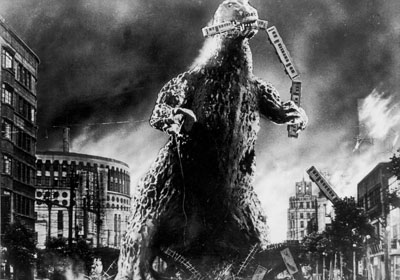 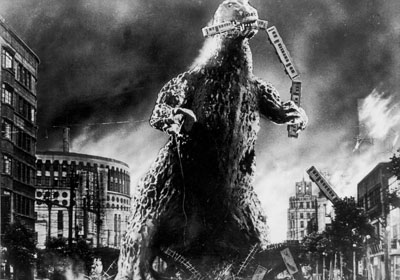 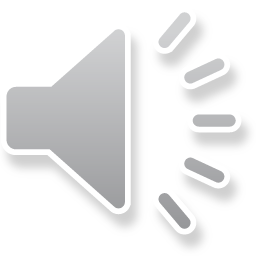 Матрица
Динозавр не может
увеличиться от воздействия
радиации
Годзилла
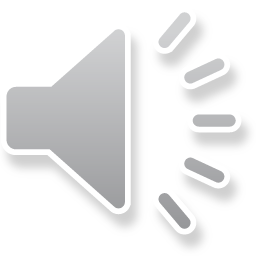 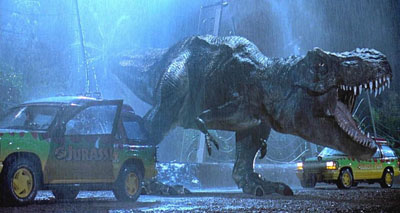 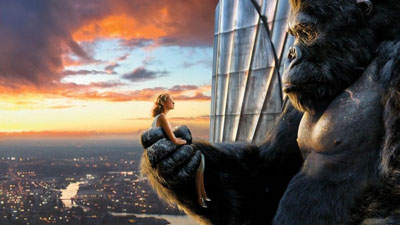 Ядерные испытания
пробуждают  спавщего в 
океане динозавра-мутанта
Кинг-конг
Парк Юрского периода
20
Ненаучная фантастика
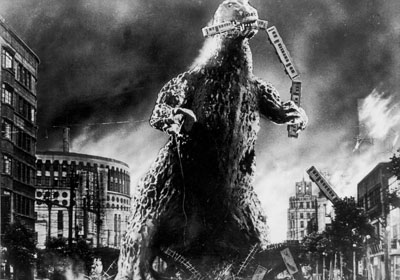 Матрица
До создания 
искусственного интеллекта
человечеству ещё далеко
Годзилла
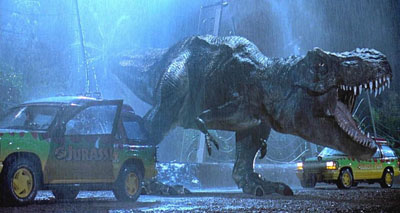 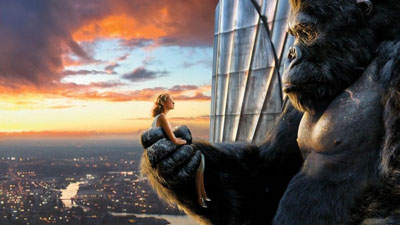 Наш современник, молодой
 хакер обнаруживает, что 
живёт в мире, созданном 
искусственным интеллектом
Кинг-конг
Парк Юрского периода
21
Ненаучная фантастика
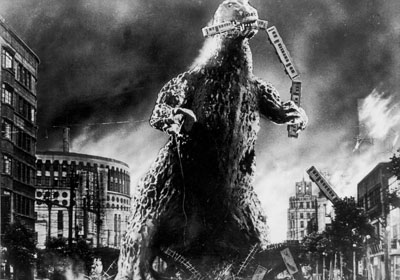 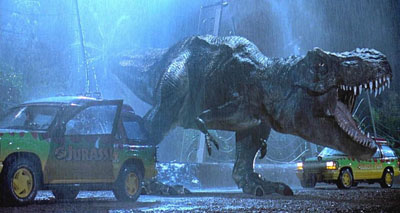 - Древние комары не кусали
холоднокровных животных
- ДНК сохраняется несколько сотен, но не миллионы лет
Матрица
Годзилла
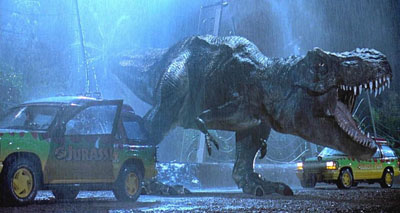 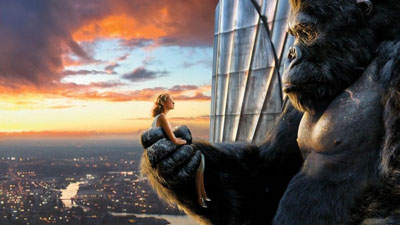 Клонировав кровь,
найденную в ископаемом
комаре, ученые возродили
динозавров
Кинг-конг
Парк Юрского периода
22
Ненаучная фантастика
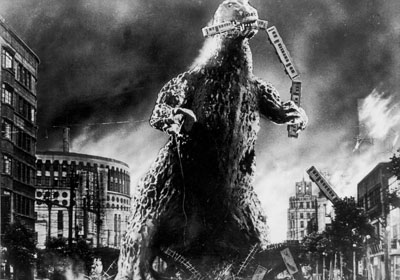 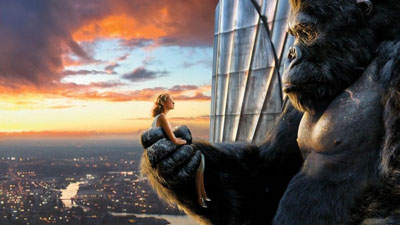 Ненаучная фантастика
обычно представляет 
невозможные события 
в современном мире,
Обезьяна, размерам с
Кинг-Конга неспособна
передвигаться
Матрица
Годзилла
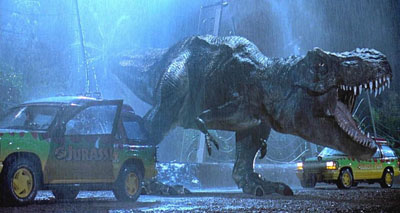 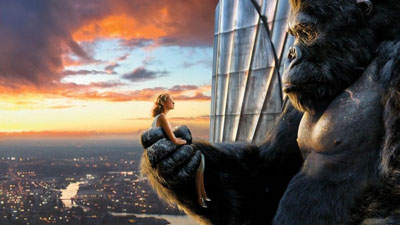 Как вы думаете, что в 
этом фильме 
не соответствует
научным представлениям?
Кинг-конг
Парк Юрского периода
23
Фэнтези
Звездные войны
Пираты Карибского моря
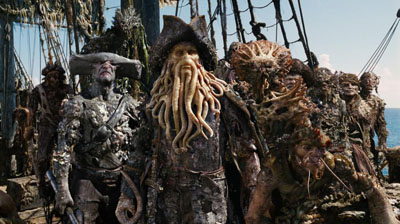 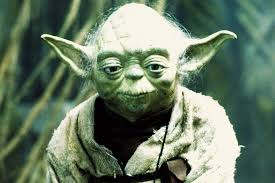 Фентези - это история,
произошедшая в прошлом
мира, отличающегося от нашего,
в сказочной стране, в мире,
где есть маги или «в далекой-
далекой галактике»
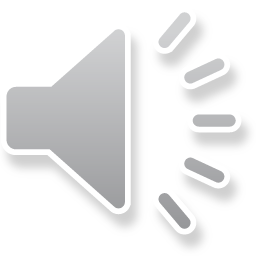 Властелин колец
Гарри Поттер
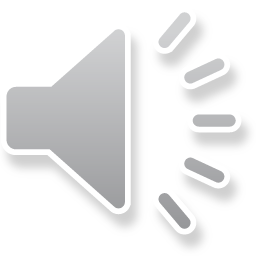 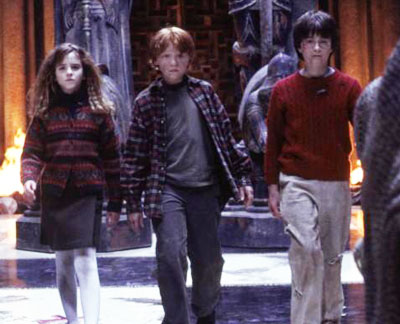 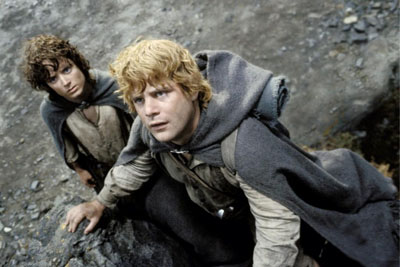 24
Фильм-комикс
Бетмен
Видок
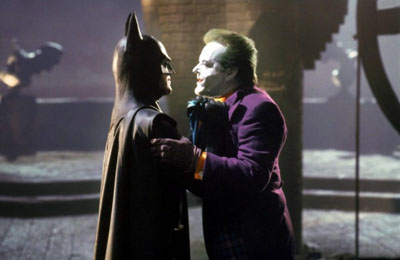 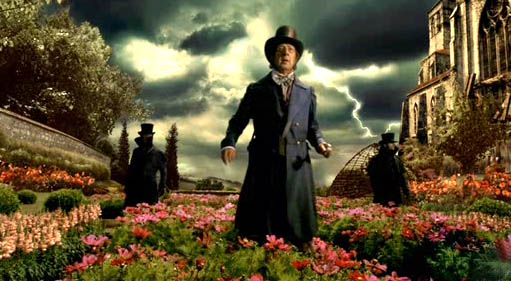 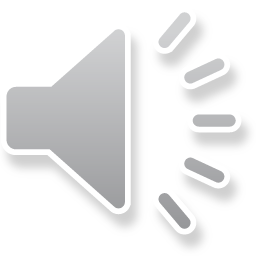 В фильме-комиксе всегда есть
Главный супергерой и главный
Суперзлодей. И оба, как правило,
обладают суперспособностями!
Суперсемейка
Человек-паук
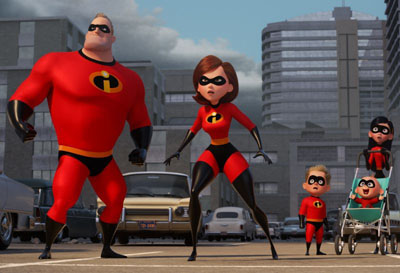 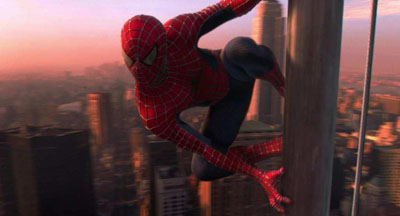 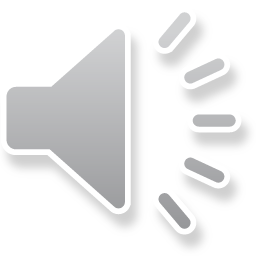 25
Фантастические притчи
Унесенные призраками
Кин-дза-дза!
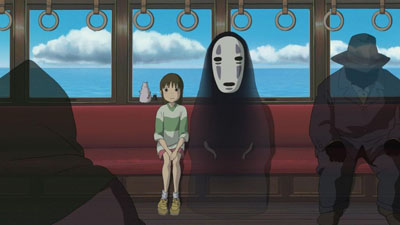 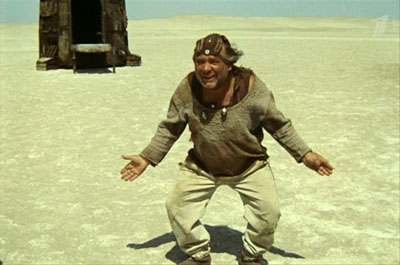 Притча, похожа на сказку,
но это всегда история с
моралью. Фантастика в ней
нужна, чтобы ярче 
представить обычную жизнь
Тайна третьей планеты
Сказка странствий
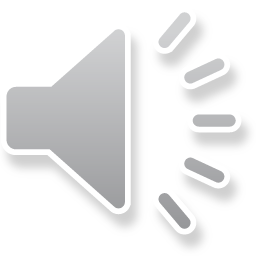 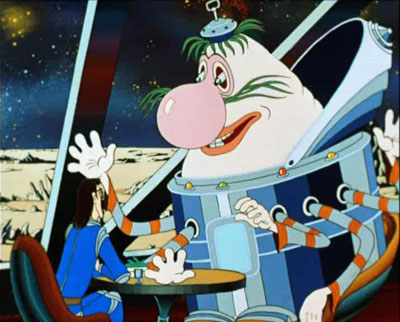 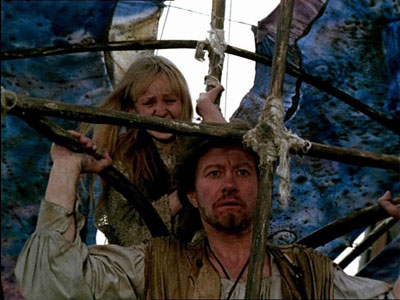 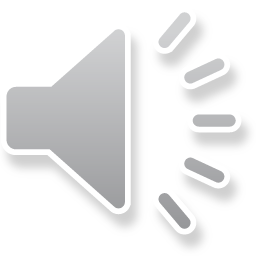 26
Угадай жанр
1. …Начинается со слов «жили-были»
4. …Сказочная история с моралью
2. …Истории с магами и драконами
5. Одним словом  всё это…
3. …О богах и героях
4
2
ф
п
э
р
1
5
ф
а
н
т
а
с
т
и
к
а
т
к
т
е
а
ч
з
з
и
и
к
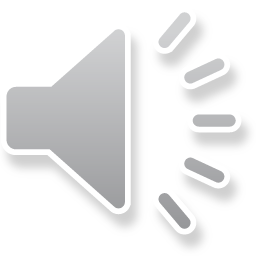 3
м
и
ф
ы
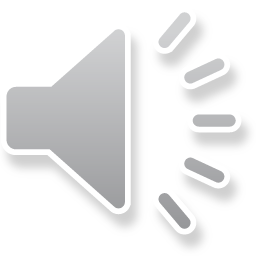 27
Мы любим фантастику!
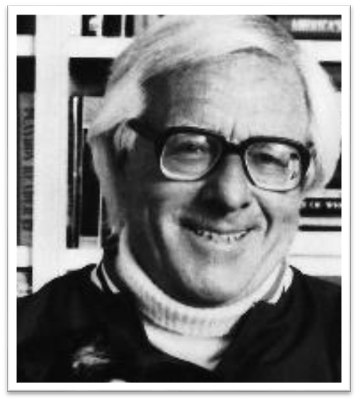 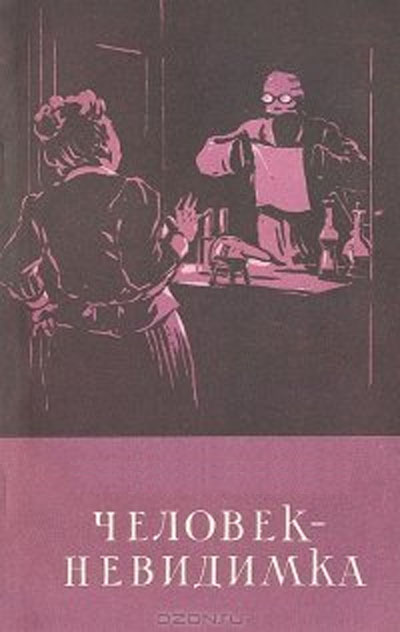 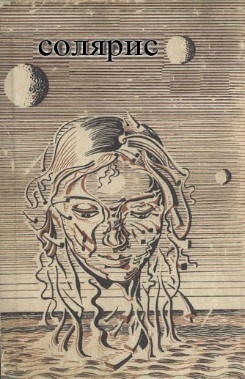 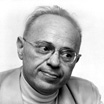 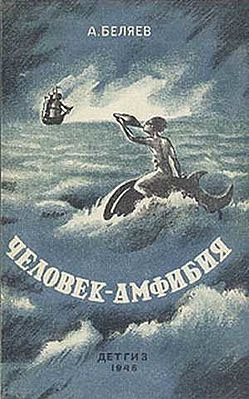 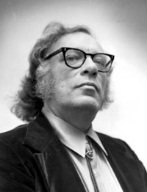 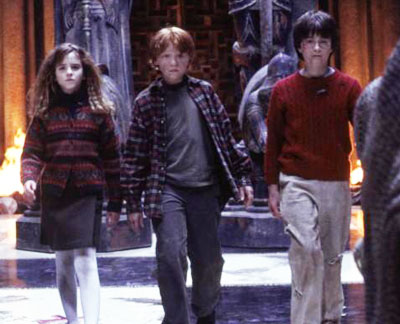 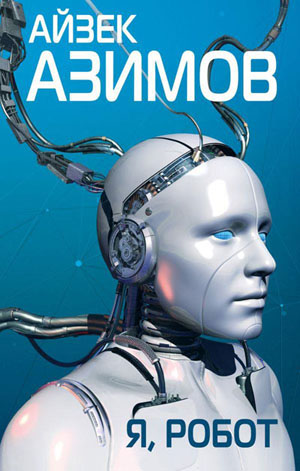 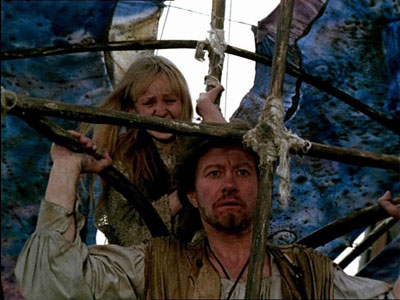 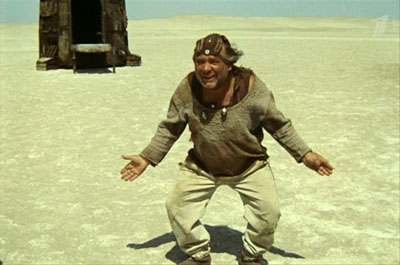 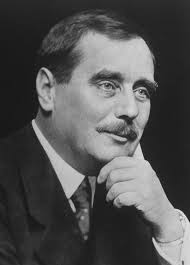 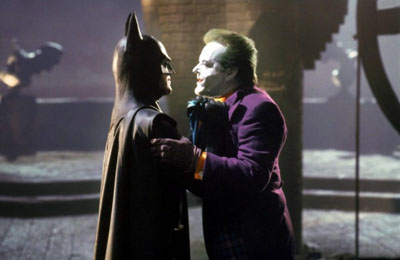 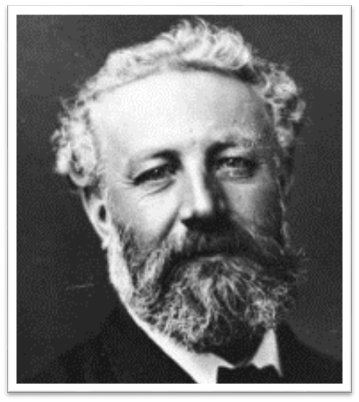 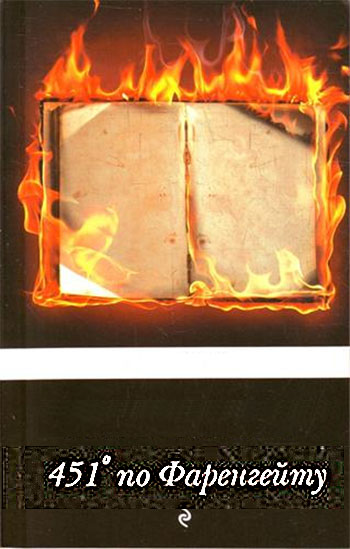 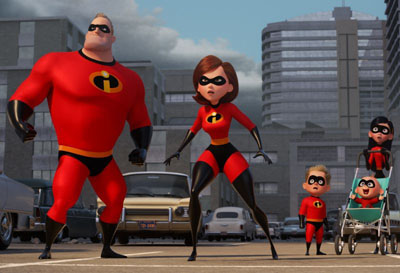 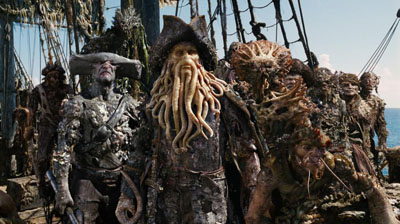 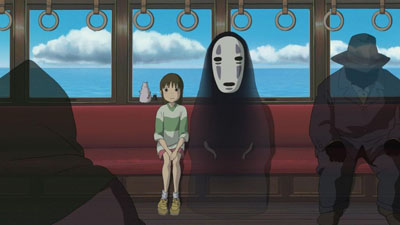 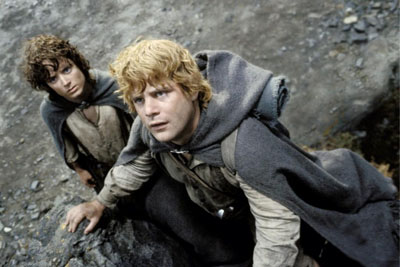 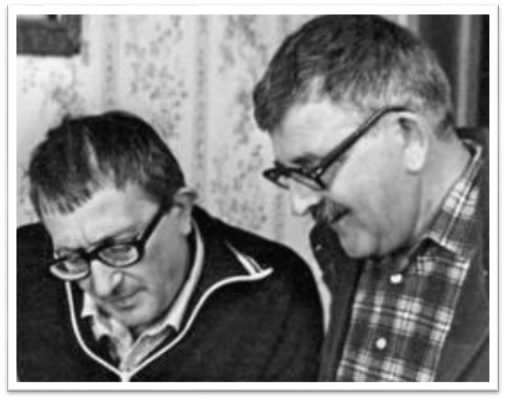 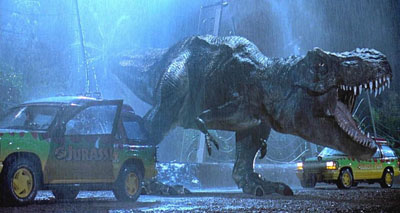 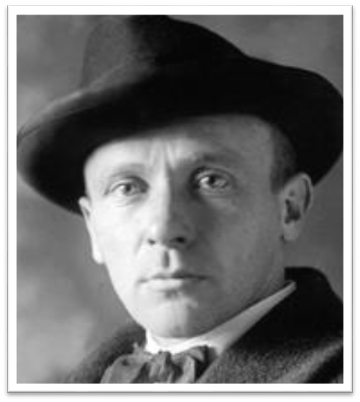 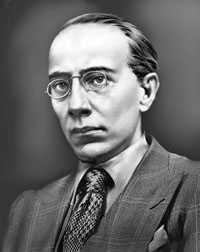 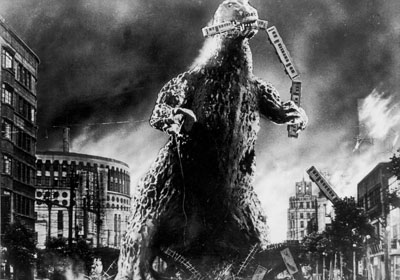 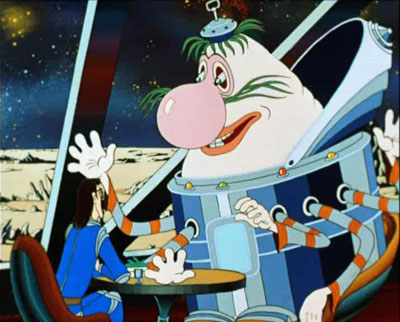 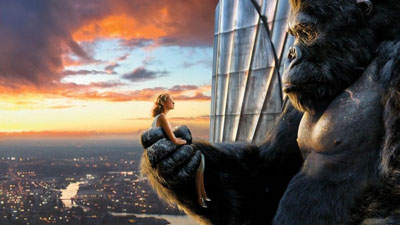 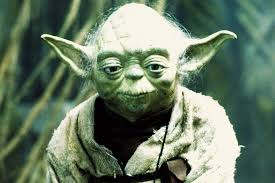 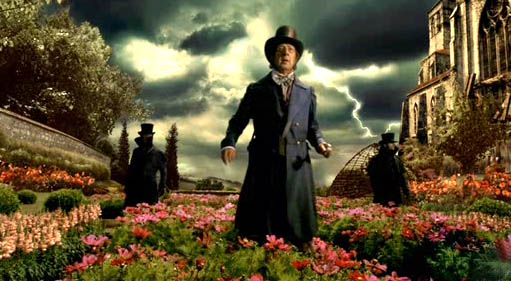 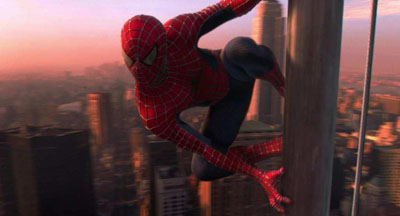 До встречи на Марсе!
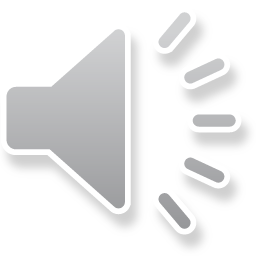 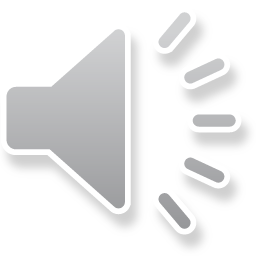 28